MASTER
Candidate Roundup
Welcome! Thanks for being here!
[Speaker Notes: Thanks all for interviewing and being here! We’re going to jump in to the round up in just a minute, but a few quick things to go over first …]
The goal of today’s roundup is to gather feedback and information to inform the Hiring Manager’s decision.
[Speaker Notes: If you’re familiar with the DACI model of decision making,
I’ll be the D, or driver, of this decision. 
{{insert HM}} will be the A, or the approver, making this decision.
And you’re all the C, or contributors that may influence this decision. 
The company will eventually be the I, as we’ll inform them of the decision.]
Agenda
Roundup on:
Candidate #1
Candidate #2
Candidate #3
**Screenshot of Key Attributes**
[Speaker Notes: Here are the candidates that we’re going to be rounding up on today. 
~~When applicable note why you might not be discussing any other candidates that they've met with aka you already rejected based on feedback. ~~
Remember, we want to focus on the attributes that we deemed were necessary for success in the role. 
We’re going to open up the complete scorecards for each of these candidates to review, but I just quickly want to highlight the key attributes here. 
These are really where we want to focus our discussion.]
Agenda
Roundup on:
Candidate #1
Candidate #2
Candidate #3
**List of missing, mixed evaluation, and “No Decision” evaluation attributes identified by the Candidate Roundup Scorecard prep**
[Speaker Notes: ~~Refer to the “Interview Prep” section of the Candidate Roundup Scorecard in Greenhouse prior to the Roundup. 
Identify which attributes may need to be discussed in further detail in this roundup by noting attributes with missing, mixed, and “No Decision” evaluations. ~~

These are additional attributes that we’ll be discussing today as they are missing feedback or received mixed or “No Decision” evaluations. If you were able to assess these during your interview, let’s chat about them. 
We’ll want to dive into these to ensure that we were able to fully assess the candidate’s skills and qualifications.]
There are many types of bias, let’s talk about a few related to Interviewing…
Types of Biases
First Impression Error
Affinity / Similarity 
Group Think
Recency bias
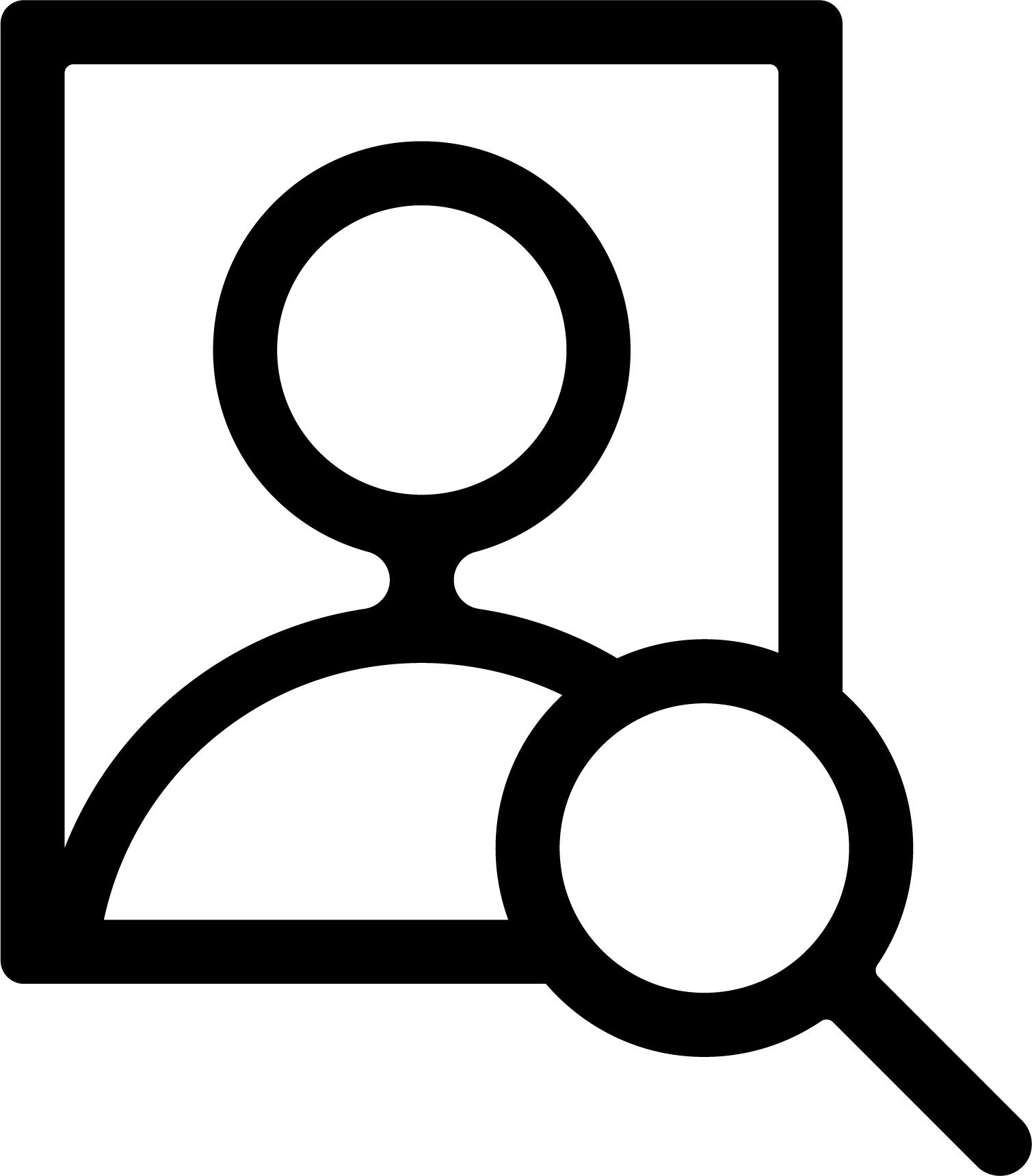 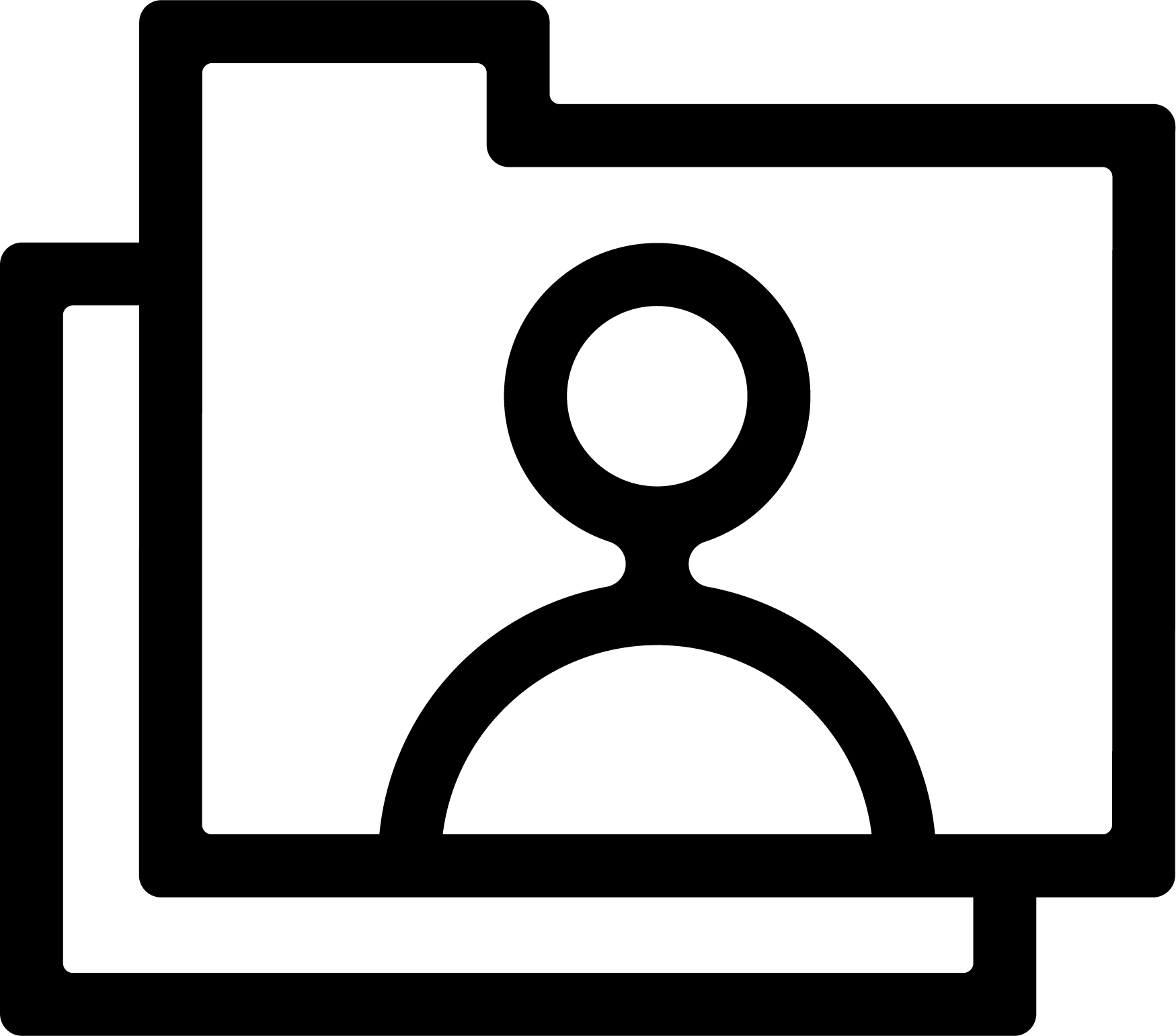 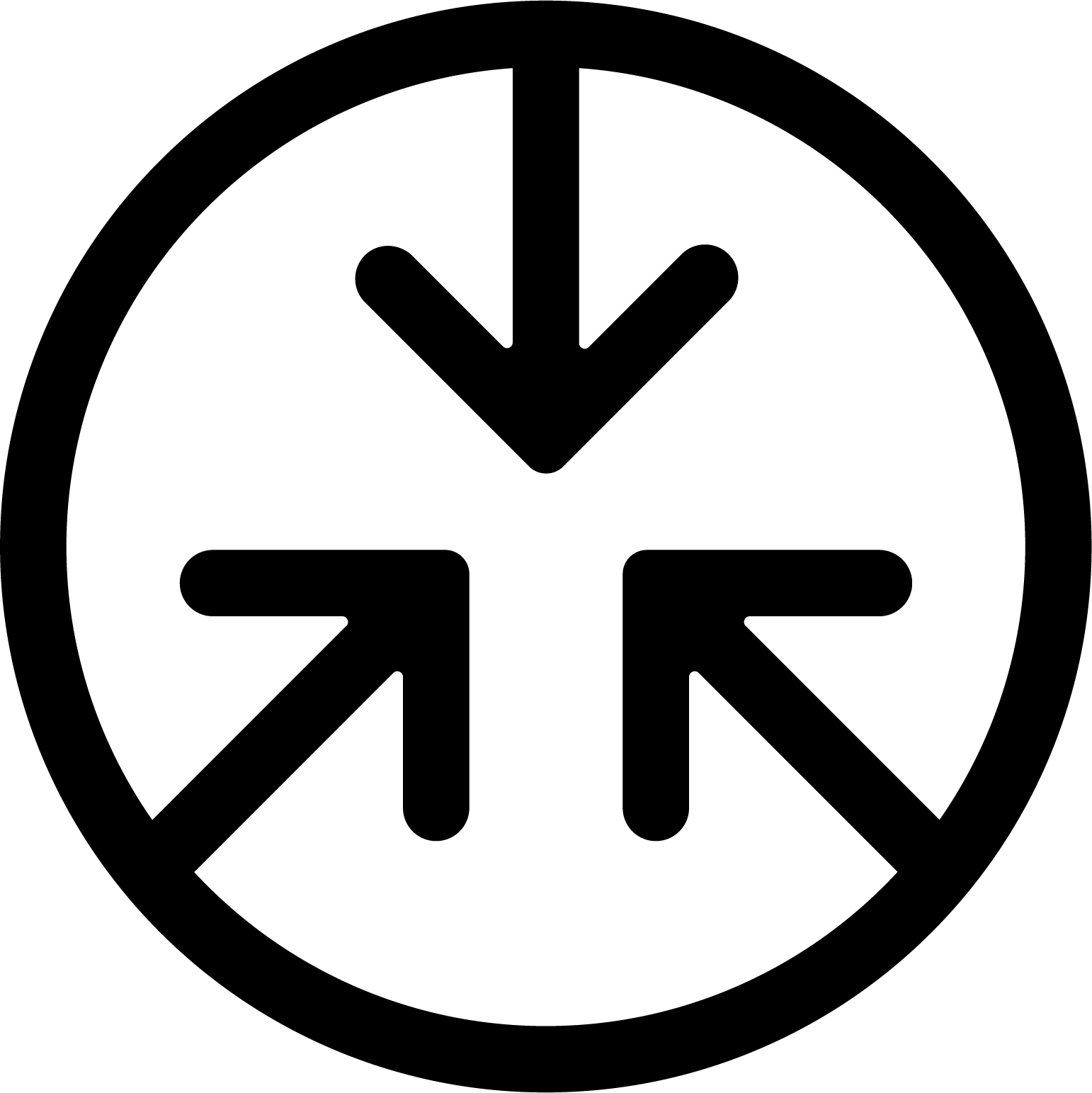 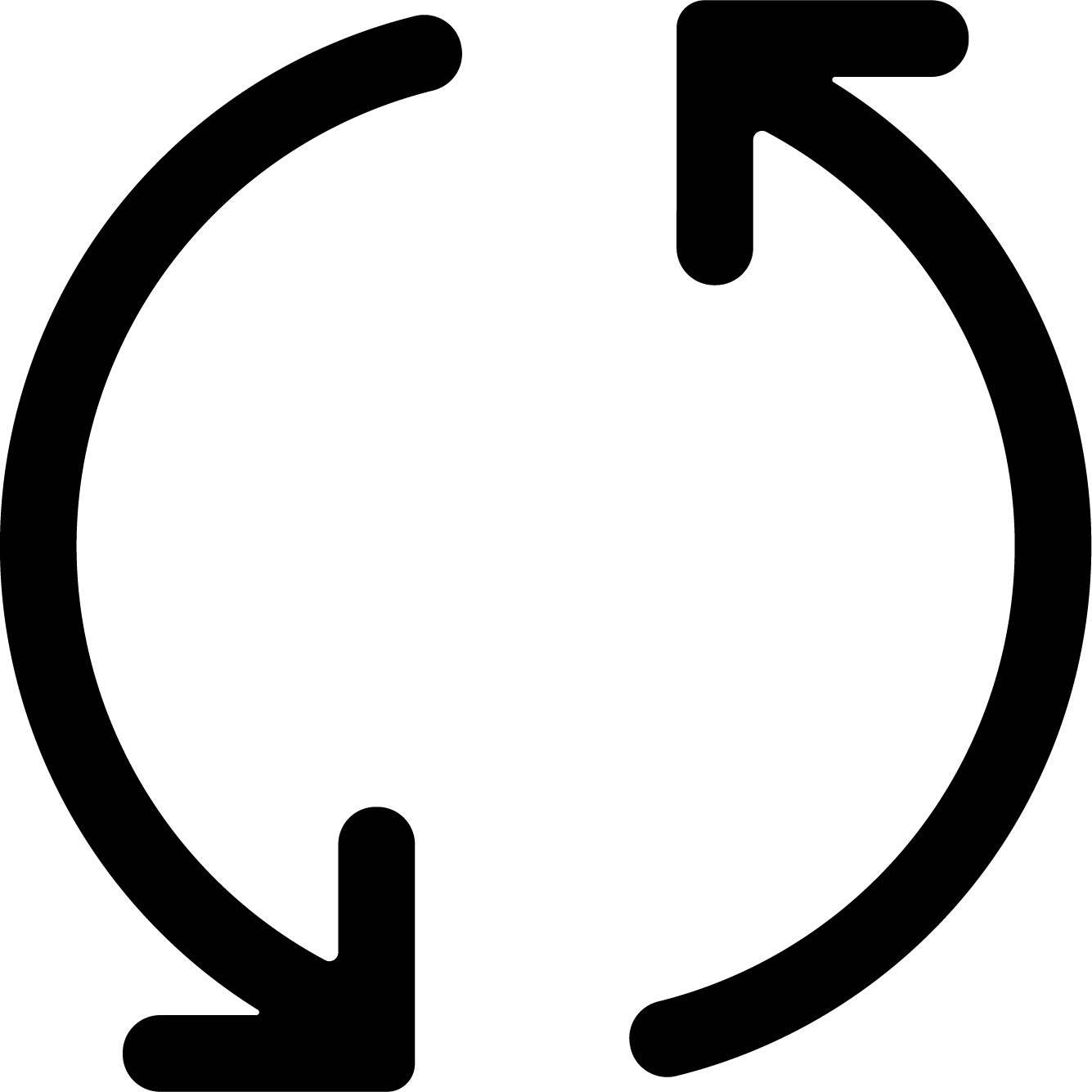 [Speaker Notes: Going into this discussion about the attributes we were assessing, let’s all try to be conscious of any bias that we may have had. These are some of the most common biases that come in to play when we’re interviewing, so try to be aware if any may have slipped in while you were meeting with the candidates or filling out your scorecard. 

STOP. Ask if there are any questions. 
---
First Impression Error:
The tendency to make initial judgments, positive or negative, about a candidate in the first 30 seconds to 2.5 minutes you meet them. After that first impression is made, most hiring managers will then spend the remainder of the interview searching for validation of that initial decision.
Affinity Bias:
Leads us to favor people who we feel we have a connection or similarity to. For example, attending the same college, growing up in the same town, or reminding us of ourselves or someone we know and like.
Group Think:
Where the opinion of one vocal (often powerful) interviewer dominates the narrative about a candidate. When the vocal participant expresses an opinion, everyone with a less firmly-held opinion usually agrees. 
In cases of there being an outlier: We know it's hard if you're the only No / Yes, but it's really important for us to hear why you thought that. 
Recency Bias:
The trap of having stronger recollections of the last candidates interviewed, rather than those in the middle or beginning of the interview process.]
Let’s empower everyone to use these clarifying questions...
Mitigating Biases
"What do you mean by that?"
"Can you provide us with a specific example?"
"Can you tie that feeling back to a scorecard attribute?"
[Speaker Notes: Here’s a few tips on how we can become more aware and mitigate any of those biases. Please be open to both asking yourself these questions - or asking them directly of the other interviewers. I’m giving you permission right now to do so, and I’ll do the same!]
Guidelines
Everyone gets equal time to share:
Strengths from the Focus Attributes
Flags from the Focus Attributes
Insights on missing, mixed evaluations, and “No Decision” evaluations
Flags from anywhere else in the scorecard
Let’s be cognizant of our distributed attendees 
Finish with Hiring Manager questions 


Find me or the hiring manager if there’s something you didn't feel comfortable sharing in this space.
[Speaker Notes: Additional Speaking Points for the 1st bullet: 
What could go wrong if we hired this person?
Let’s talk about the attributes, nothing personally about the candidate(s)
We should be hiring for strengths not the absence of attributes/skills 
I may steer the conversation if we’ve heard from one or more participant(s) and not the others.]
Let’s cut to the scorecard….
[Speaker Notes: Any questions before we get started??]